1
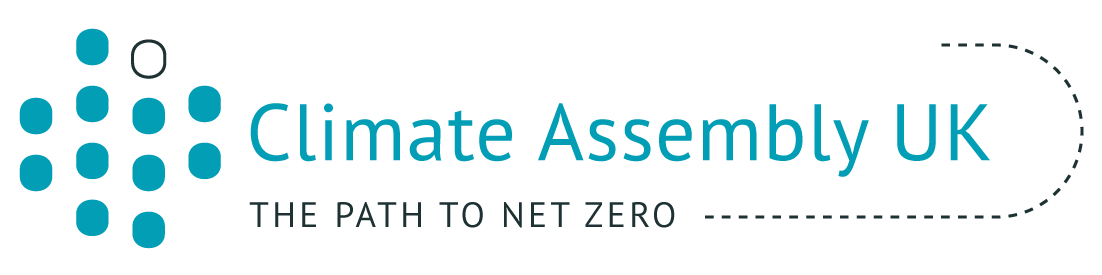 2
Net zero = no increase in the amount of greenhouse gases in the atmosphere
1. Stop putting as much greenhouse gas into the atmosphere
2. For the amount of greenhouse gas that we are still putting in, we need to take the same amount out (eg by growing trees, technology)
EARTH
3
Ways of removing greenhouse gases from the atmosphere
First speaker: Chris Stark, Committee on Climate Change and Expert Lead for the Assembly

The six main ways of removing greenhouse gases from the atmosphere:
Forests and better forest management;
Peatlands and wetlands;
Enhancing the storage of carbon in soil;
Using wood in construction;
Bioenergy with carbon capture and storage (BECCS); and
Direct air capture and carbon storage.
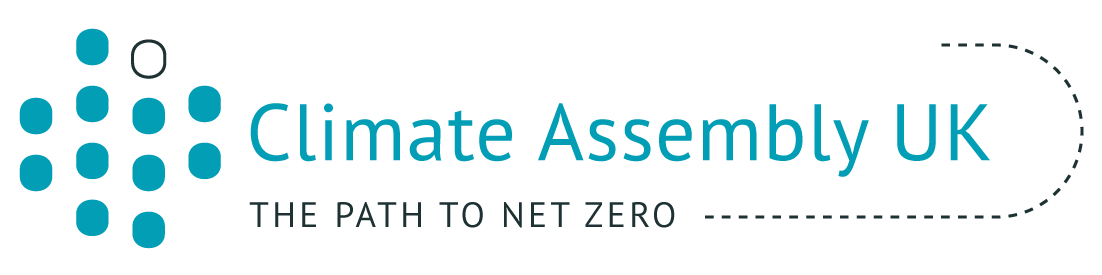 4
Differing views on removing greenhouse gases from the atmosphere
Next speakers: 

Dr Douglas Parr, Greenpeace UK
Bill Spence, Independent
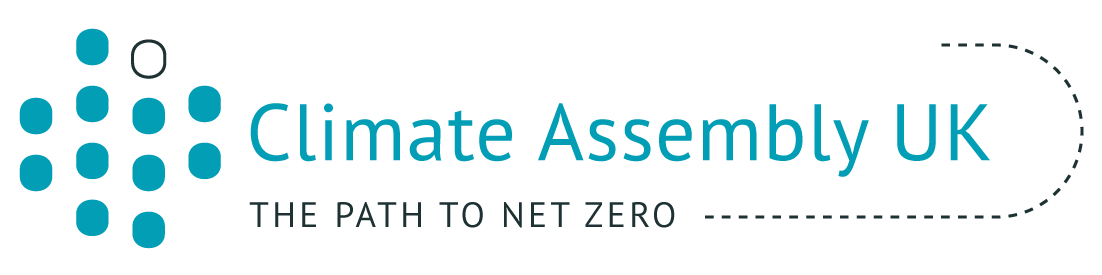 5
Linking to the Assembly’s decisions so far
Jim Watson, Expert Lead
implications of decisions the Assembly has already taken

Then over to you:
Questions to Chris, Doug and Bill (this afternoon);
Group discussions (Sunday);
Voting on the different options;
Any other views you might have.
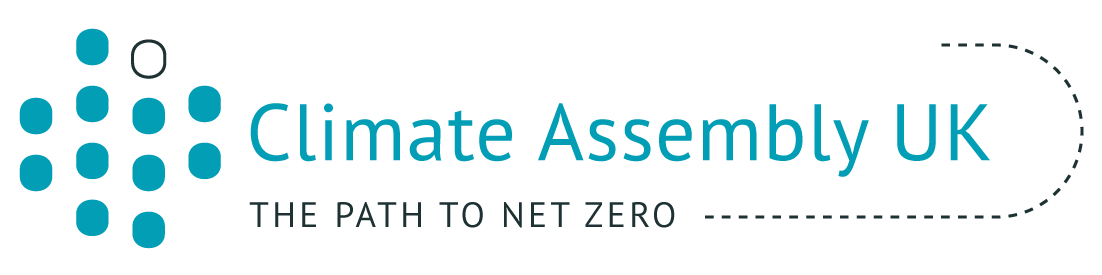 6
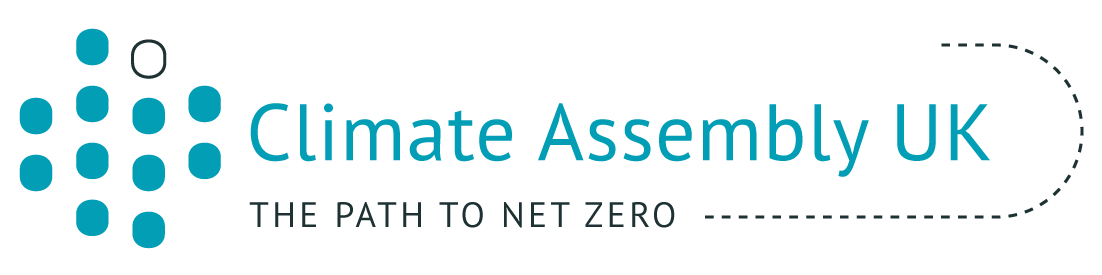